sales002@lunyee.net
郑州市中原区大学科技园东区3号楼C座
阿里平台运费模板设置
适用于计划/汇报/总结等相关PPT演示
汇报人：XXX
日期：XXX
www.lunyee.net
时间：
汇报人：Martha
13223091060
目录
Contents
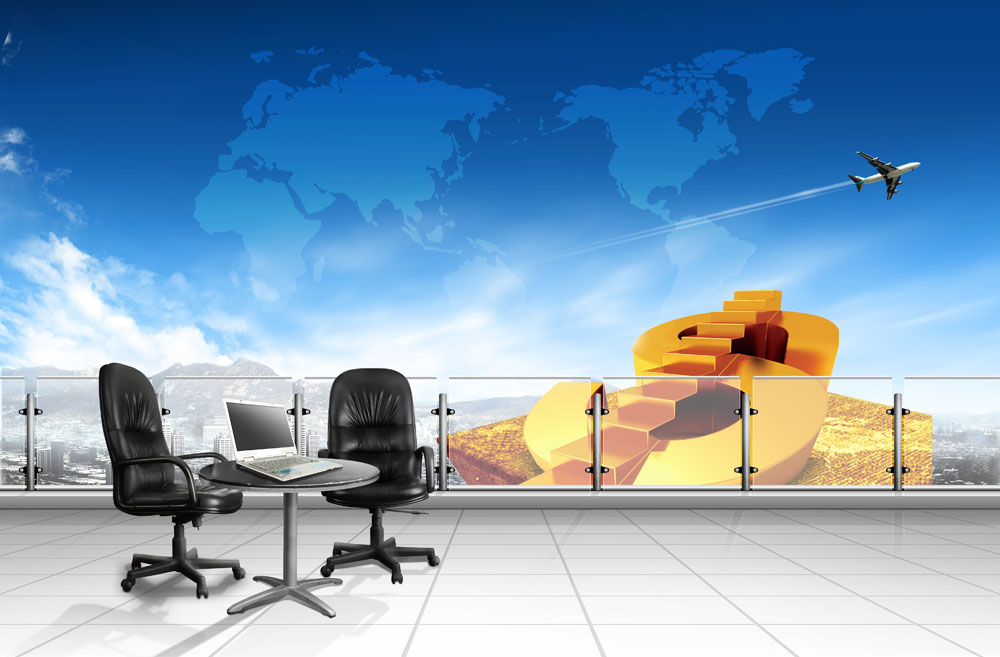 01
如何设置运费模板
怎样设置运费模板
My Alibaba-交易管理-运费模板
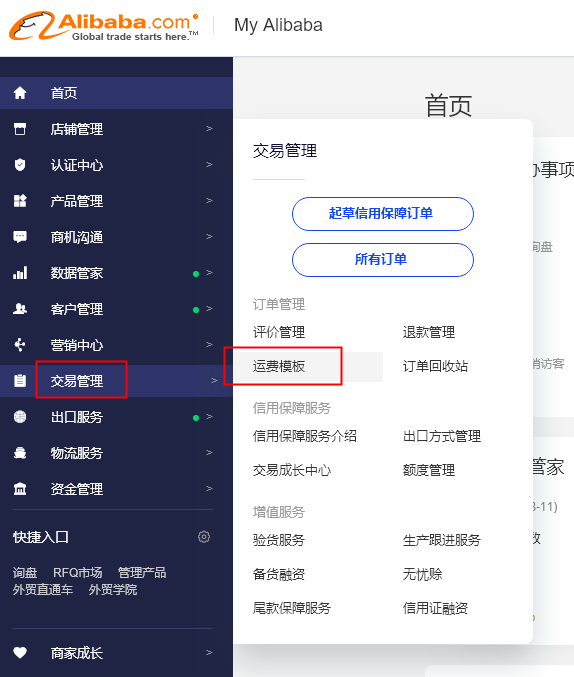 新建运费模板
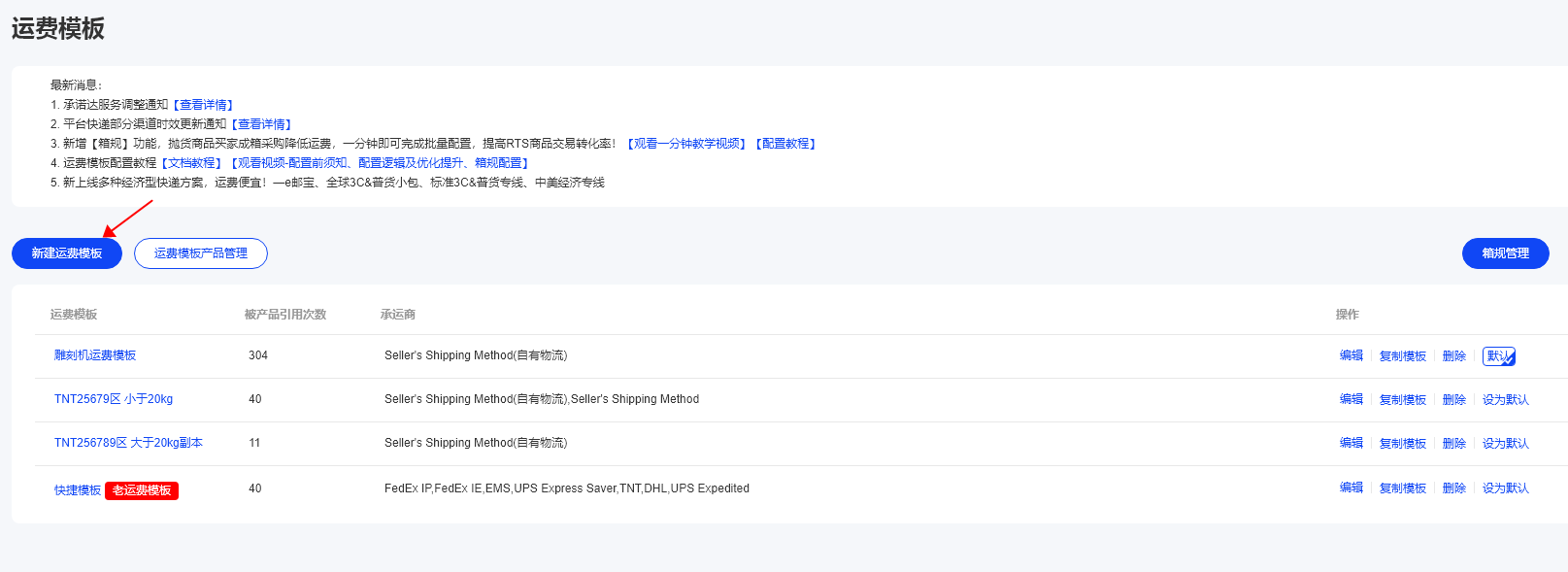 设置一个运费模板名称，输入郑州邮编
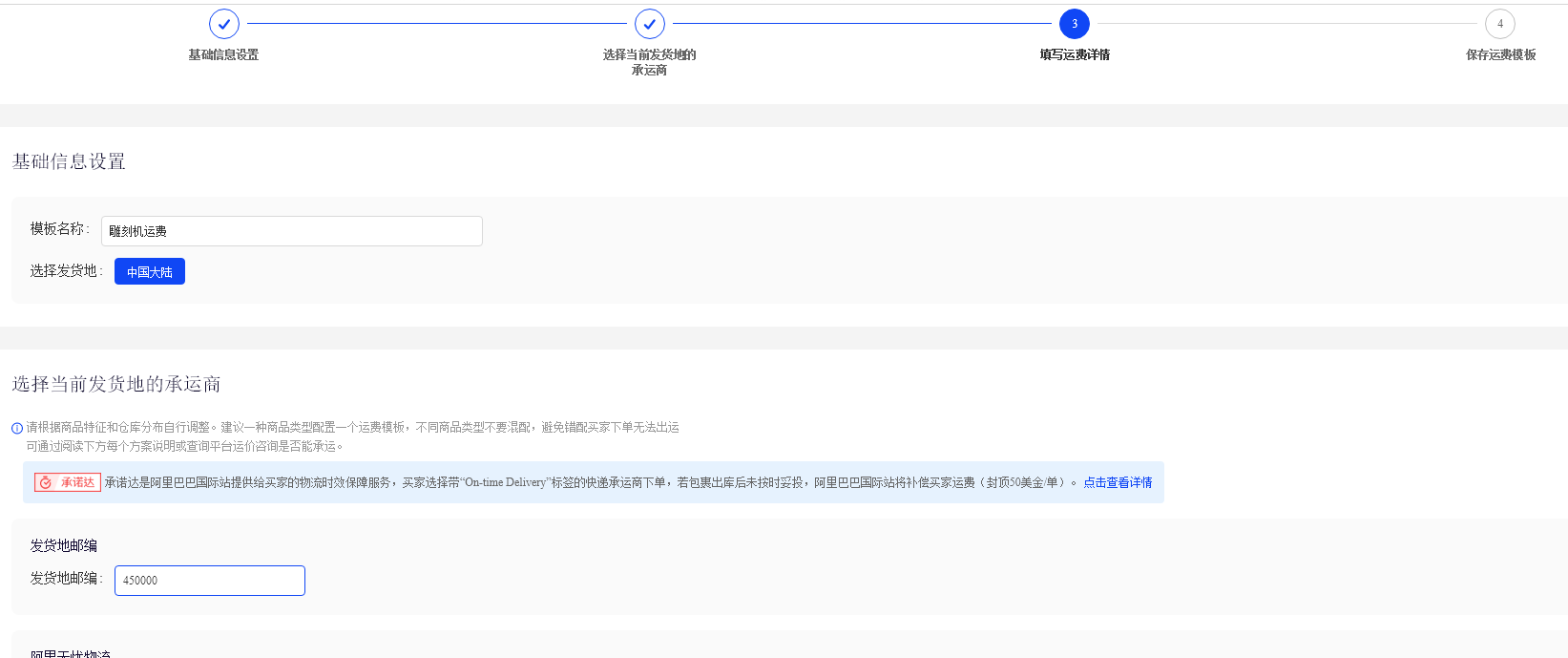 1.平台首页搜索栏下拉框及筛选条件
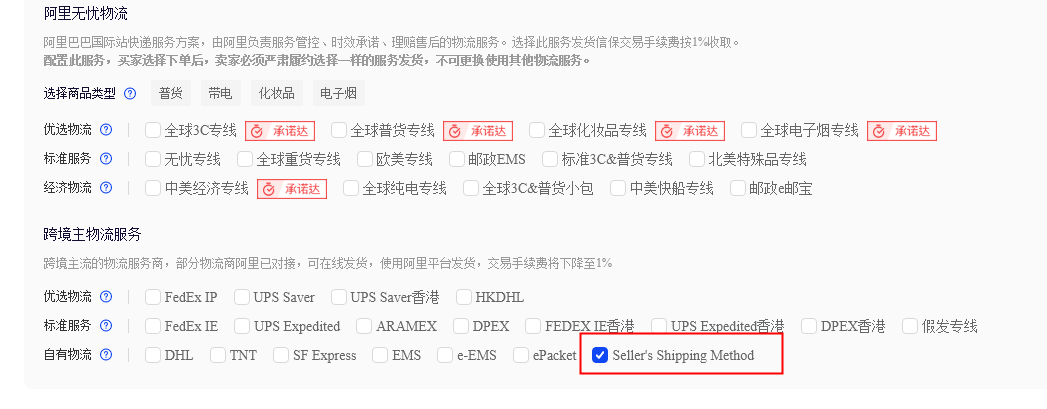 选择国家和地区
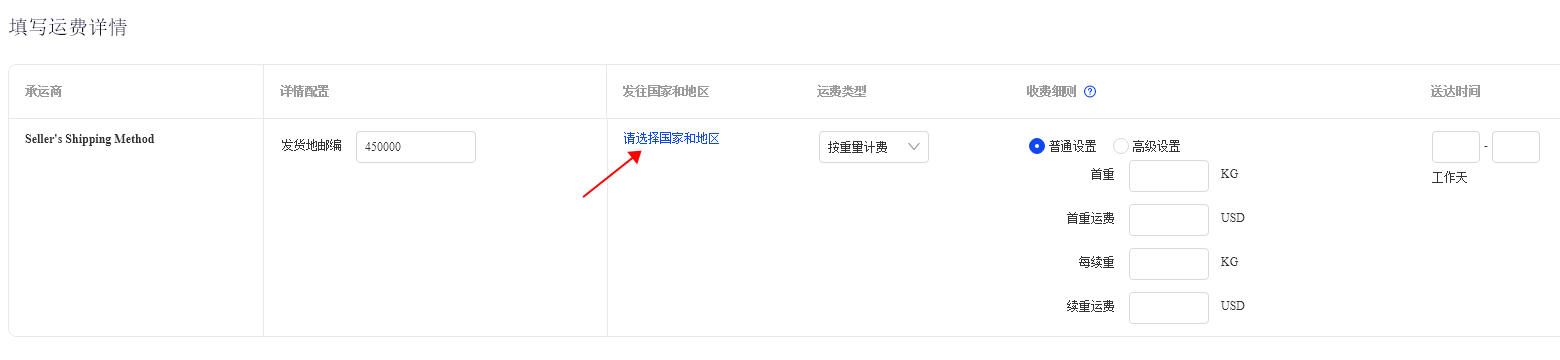 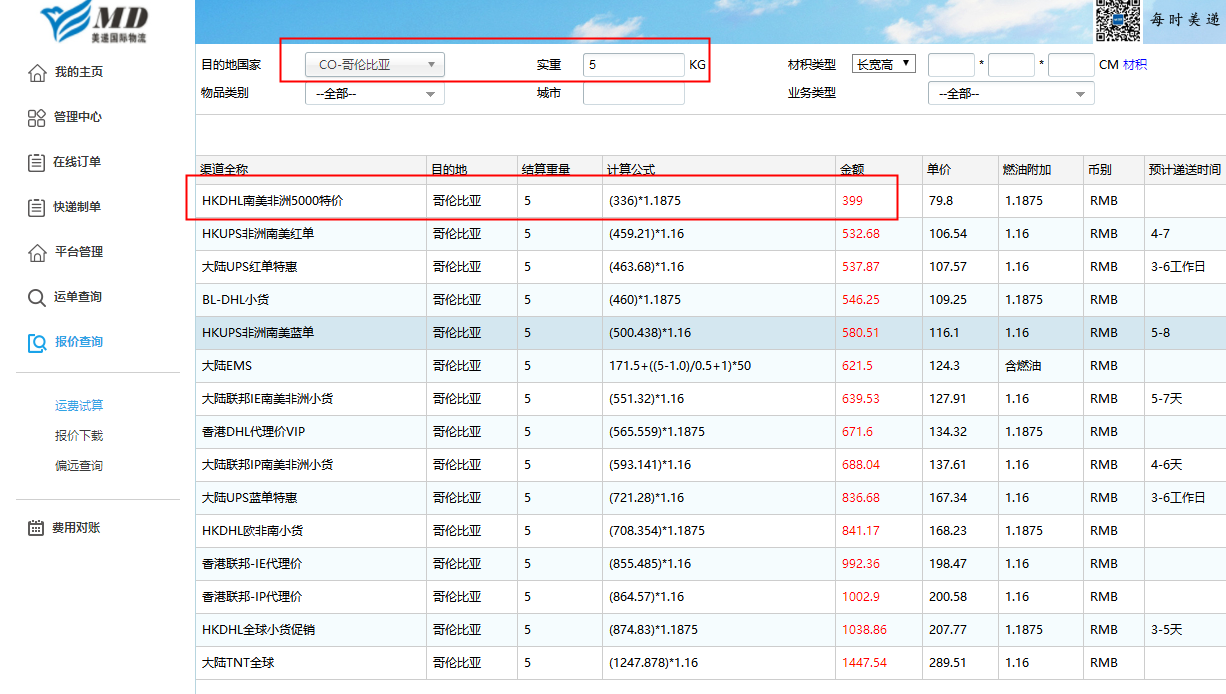 这里我们要先在我们货代系统里先查询一些国家的运费，例如南美洲，包括哥伦比亚，秘鲁，墨西哥等，可以把周边国家都查一下，价格差不多的国家选到一起，然后再按中国龙计费，设置首重，运费，和续重运费。
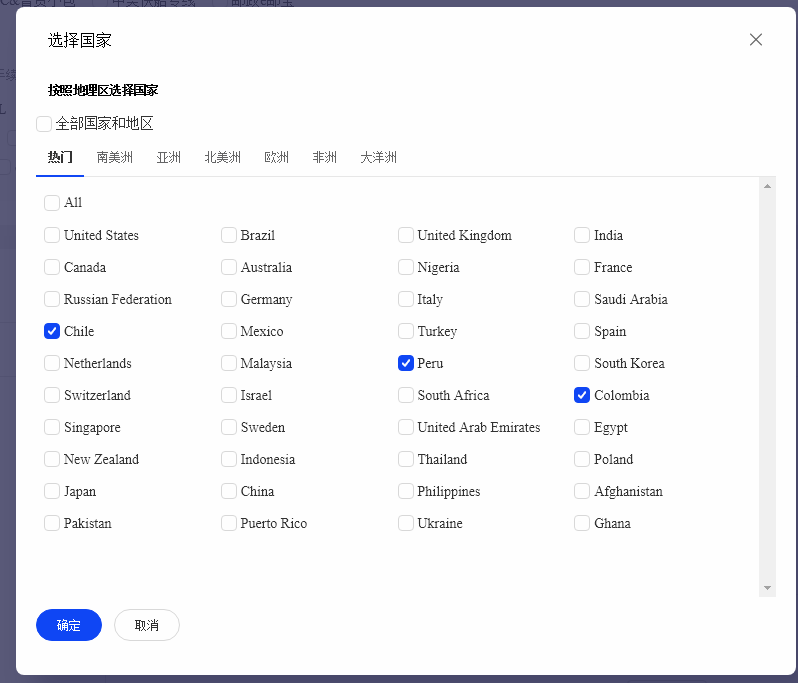 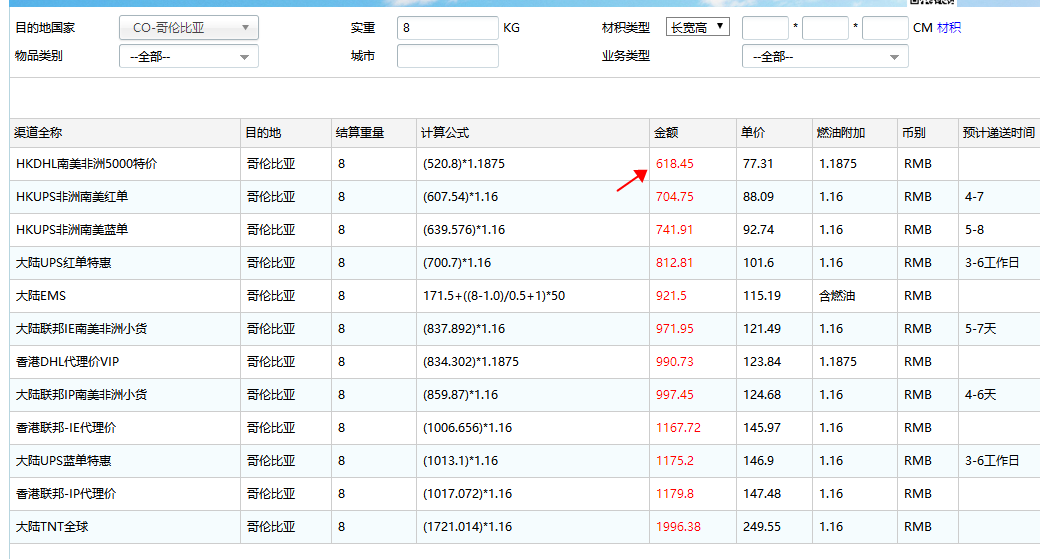 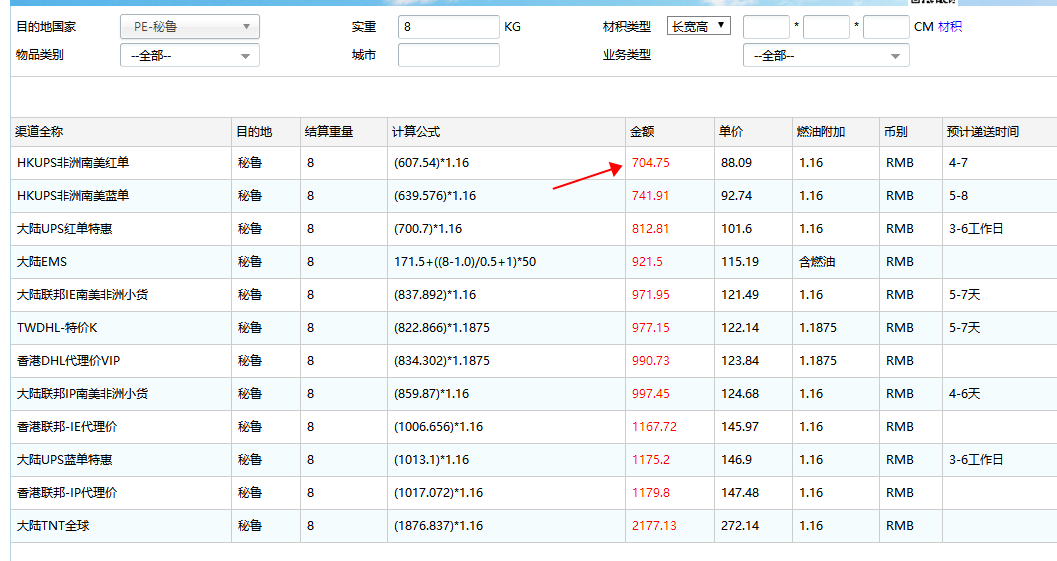 先去运费系统查询运费，选取价格相差差不多的所有国家，设置一个运费
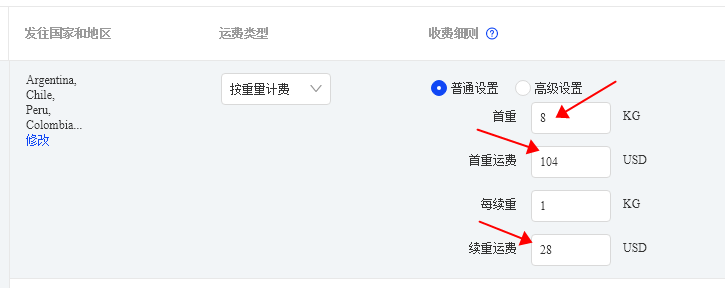 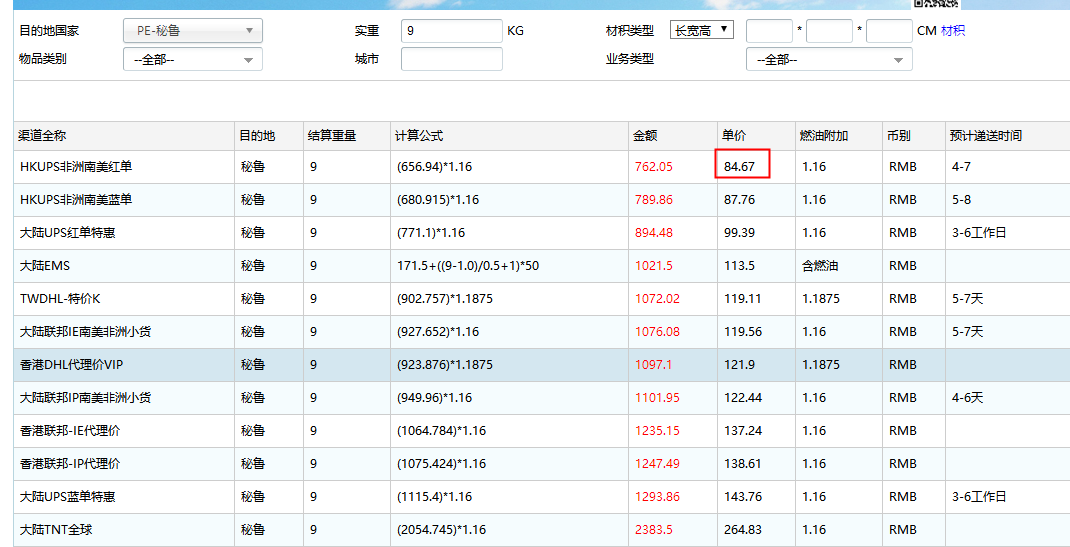 根据查询首重价格，换算成美金填写，再查询下续重1kg的价格，选多的写
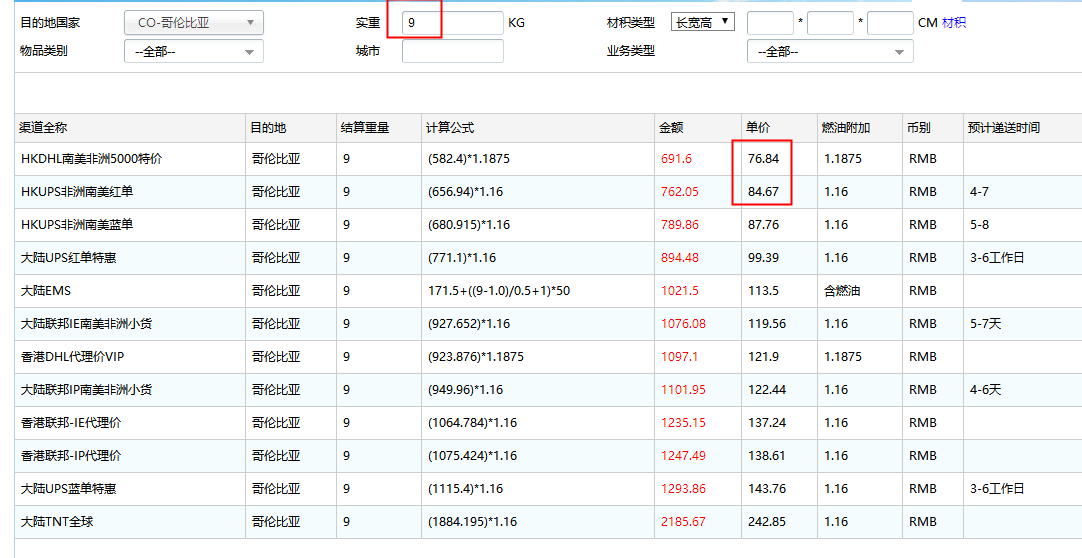 选择新增规则，继续查下一个价格区间的国家
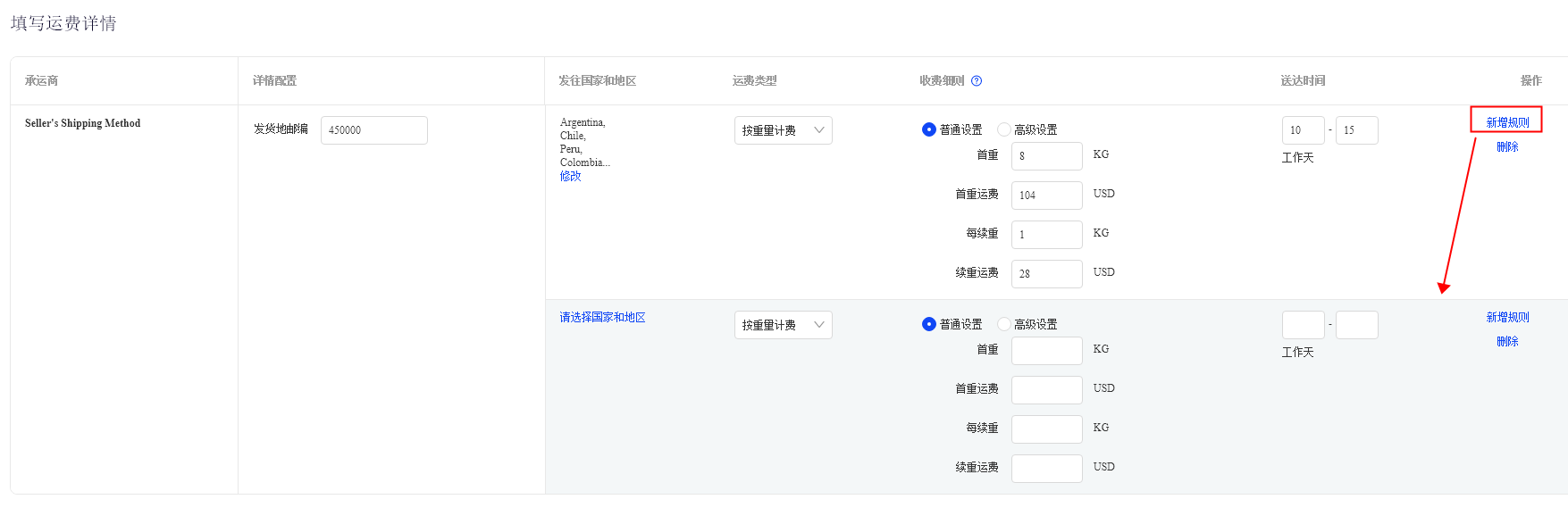 所有国家设置完毕即可保存
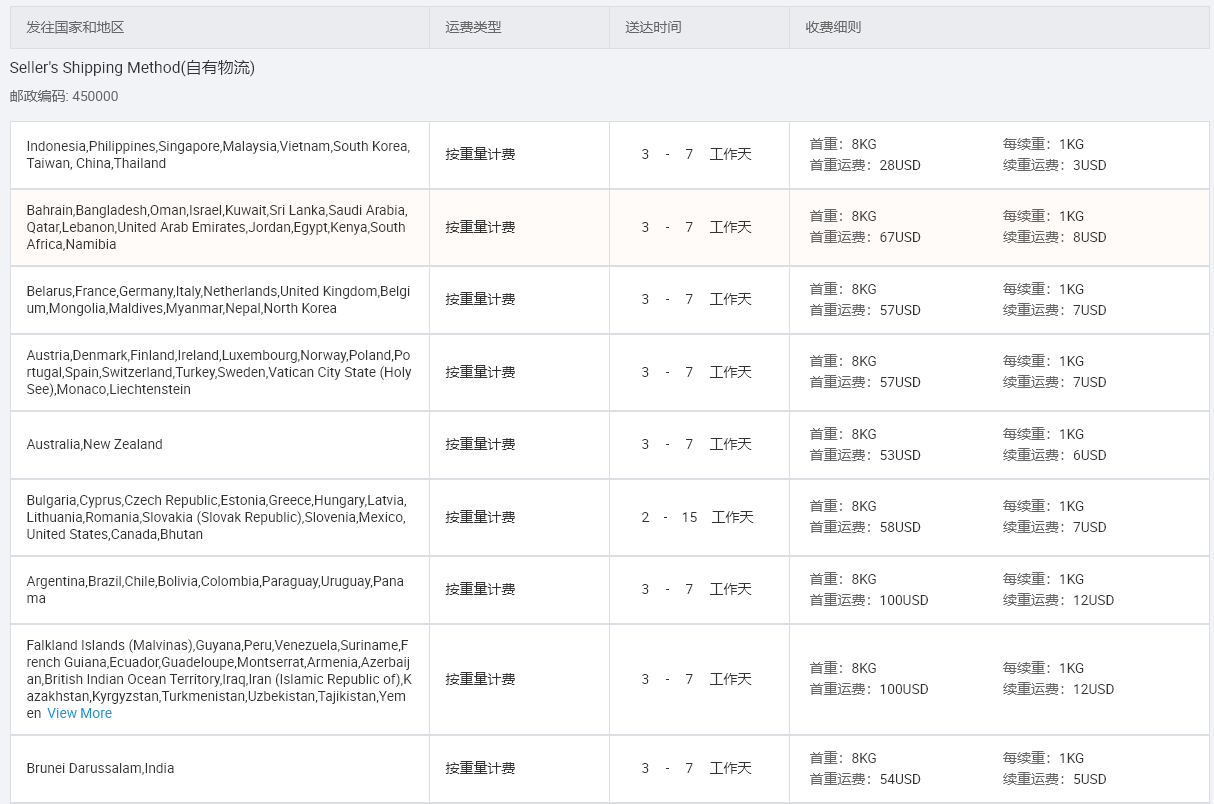 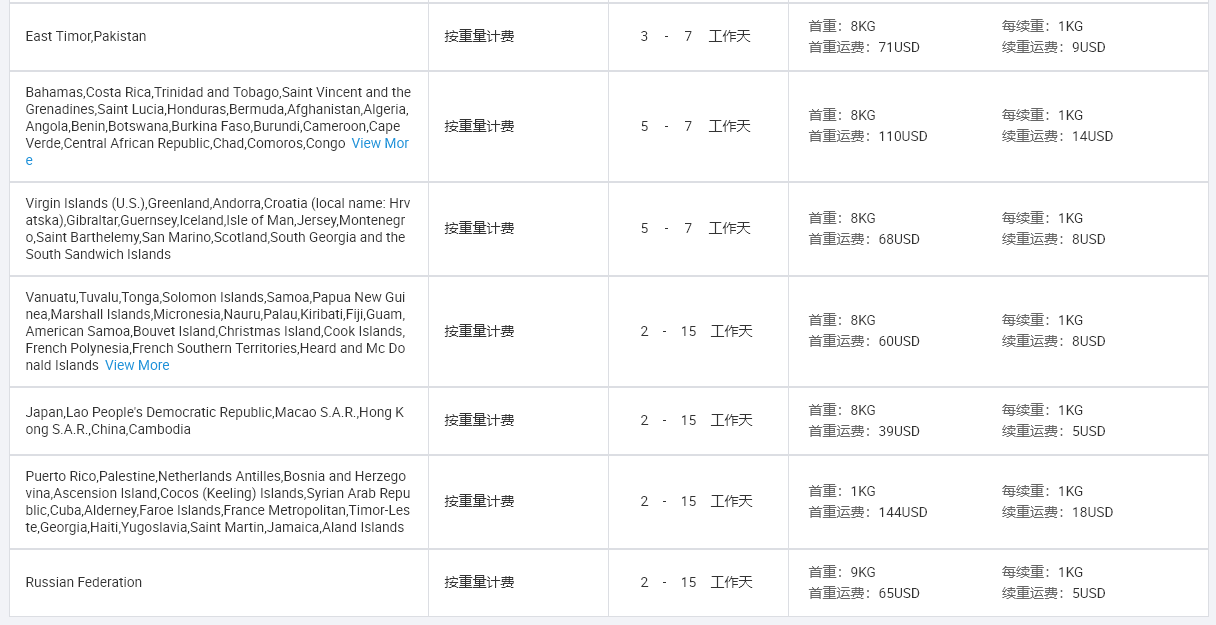 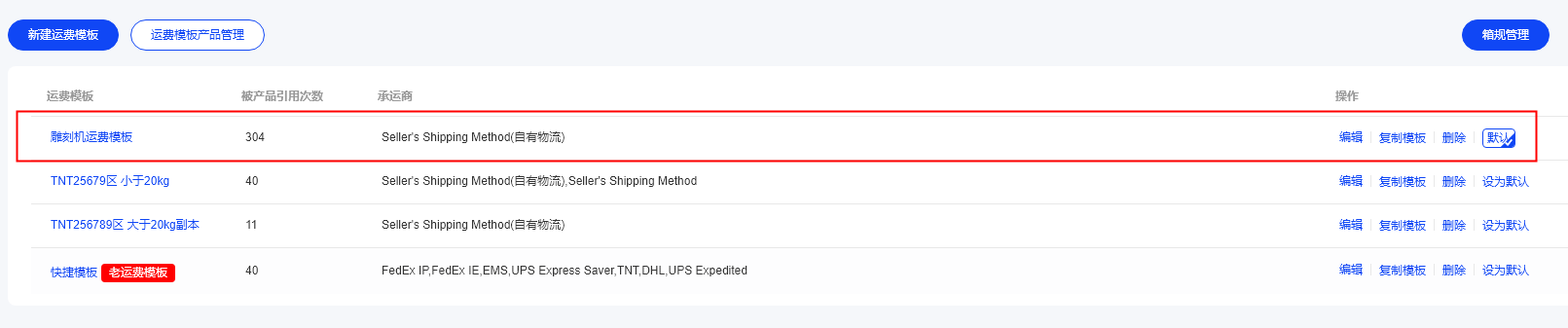 如果后期需要编辑，可以选择编辑去修改
也可以复制模板去修改
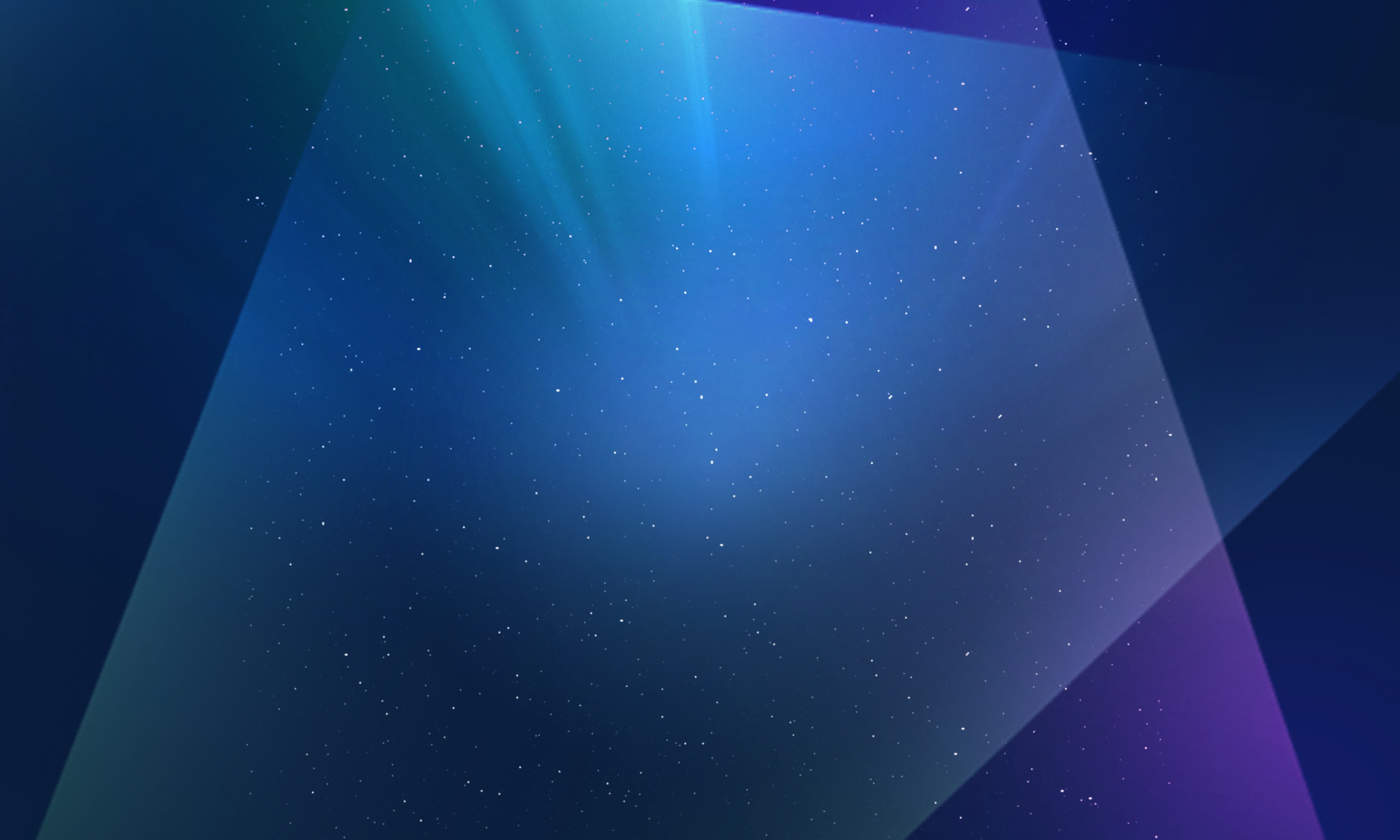 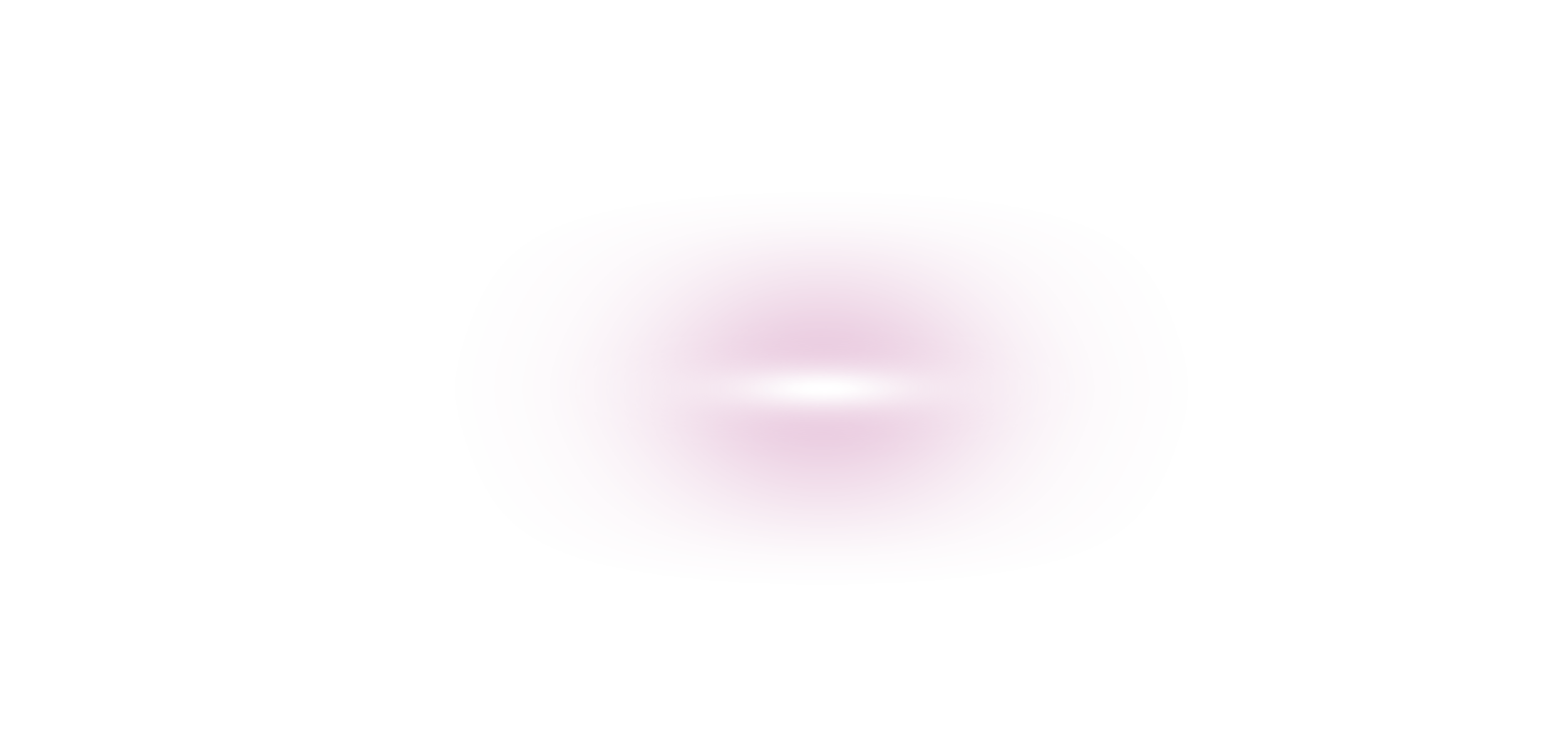 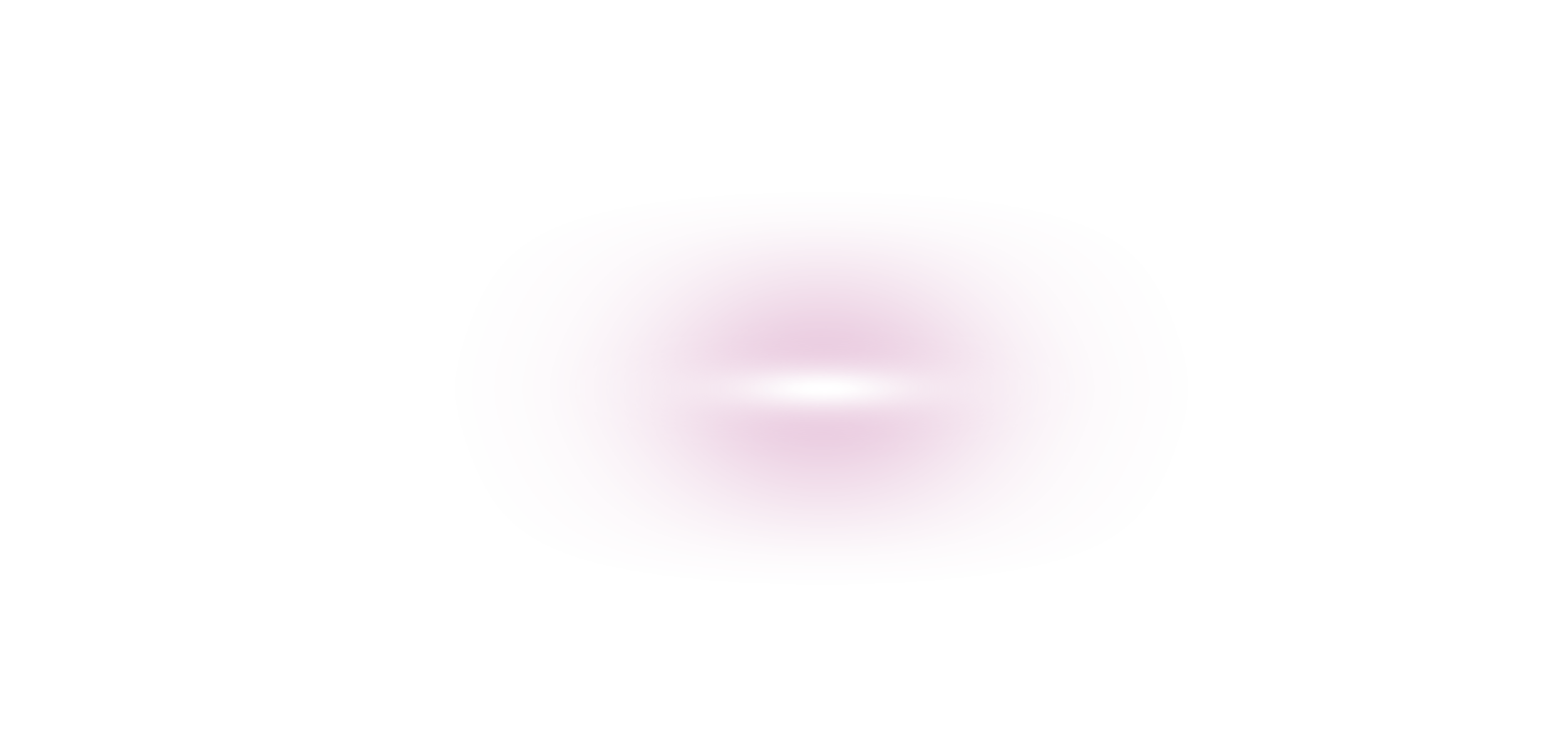 谢谢观赏
汇报人：Martha
日期：2020/3/13
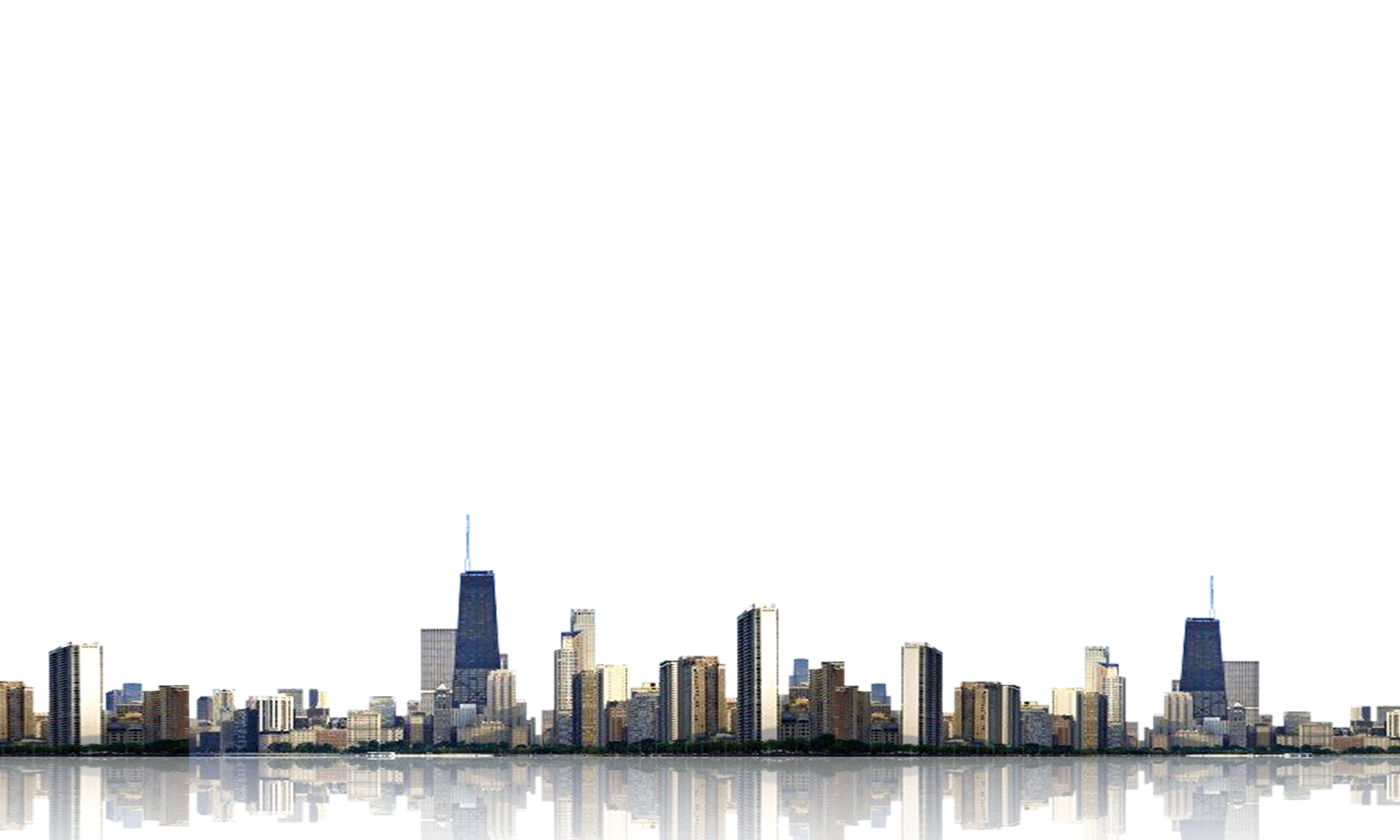 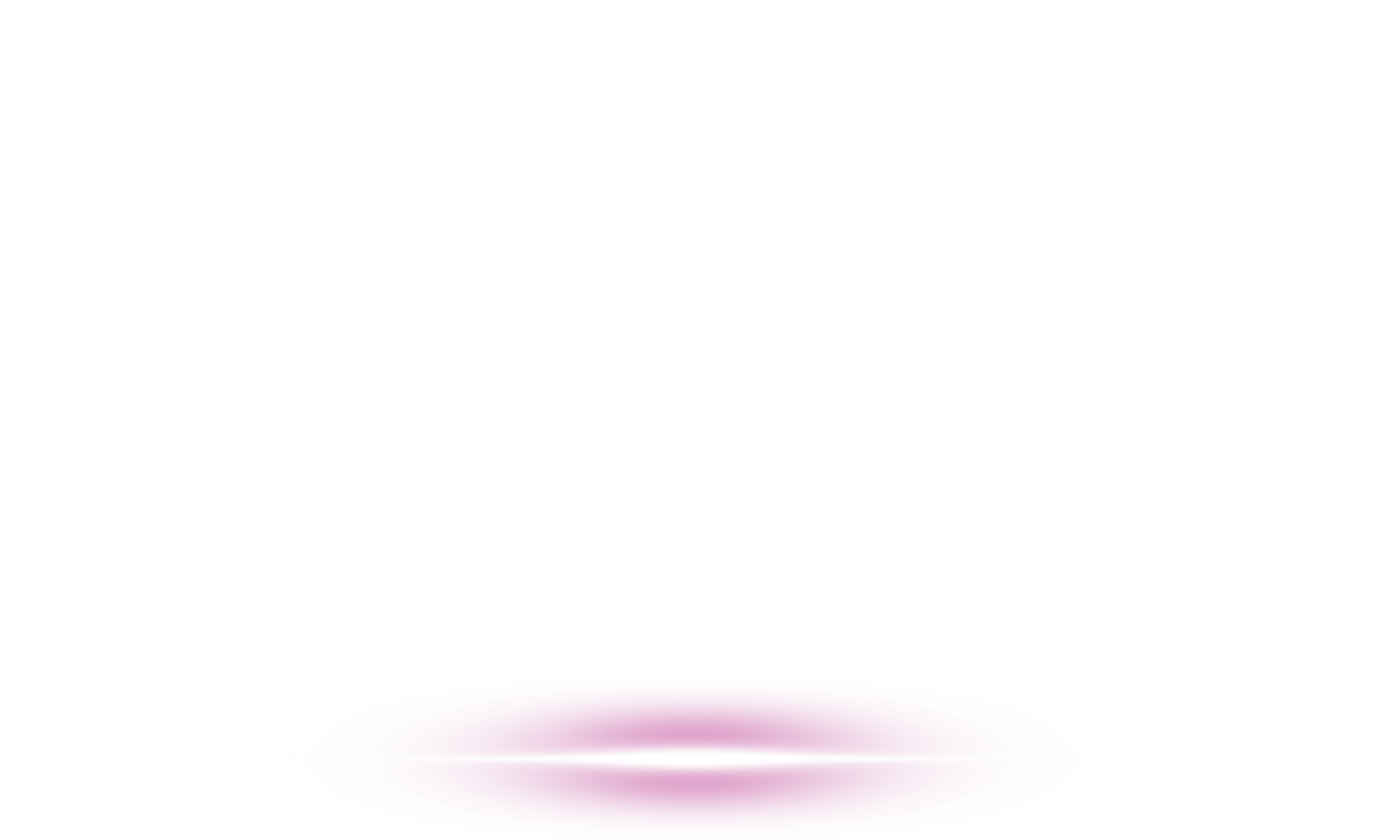